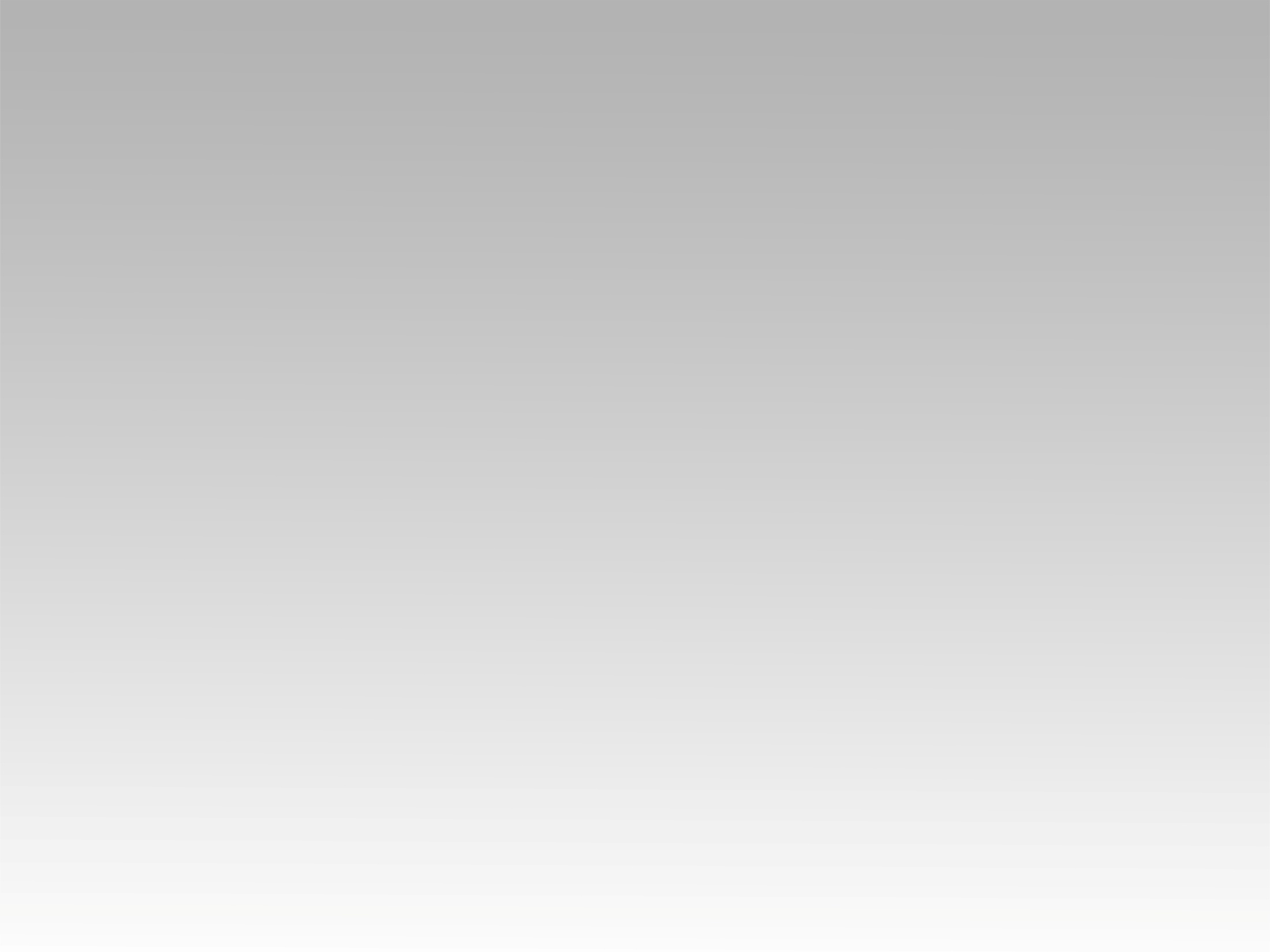 ترنيمة 
صوت يسوع جميل
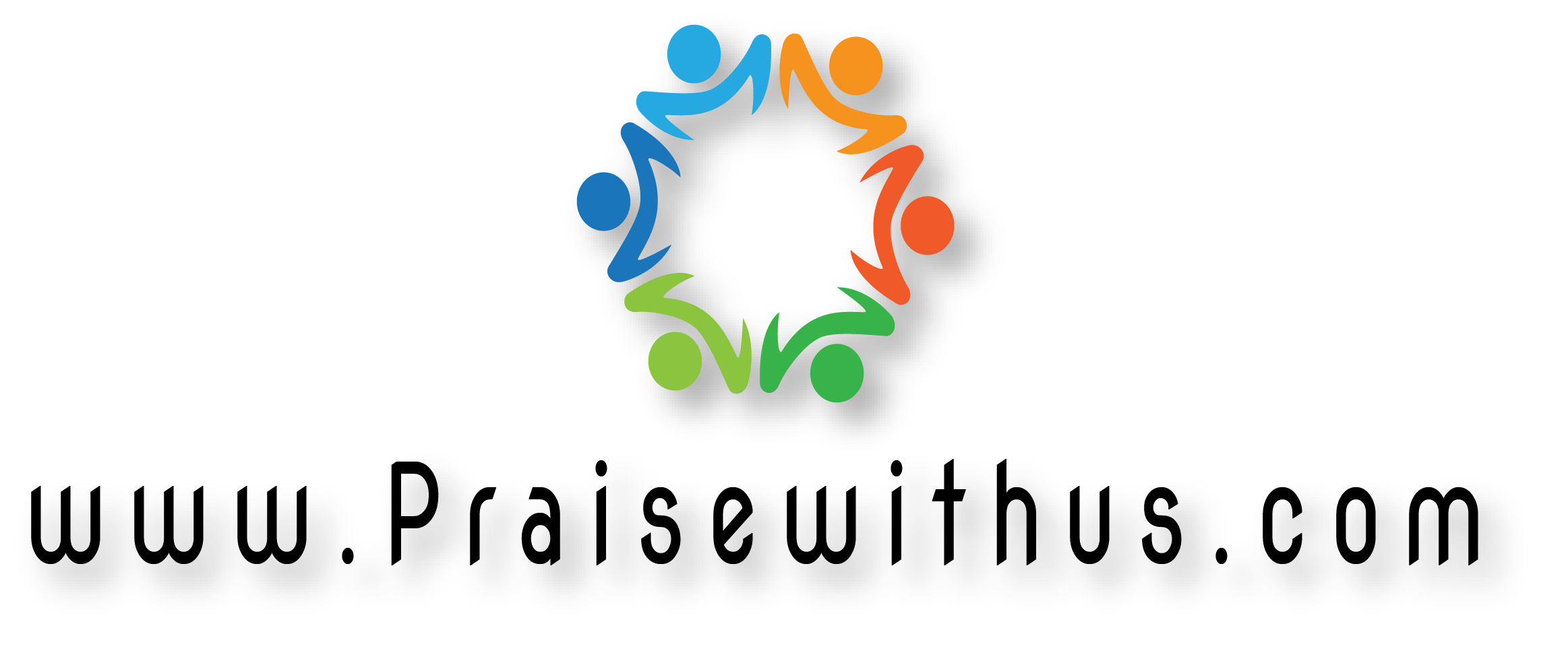 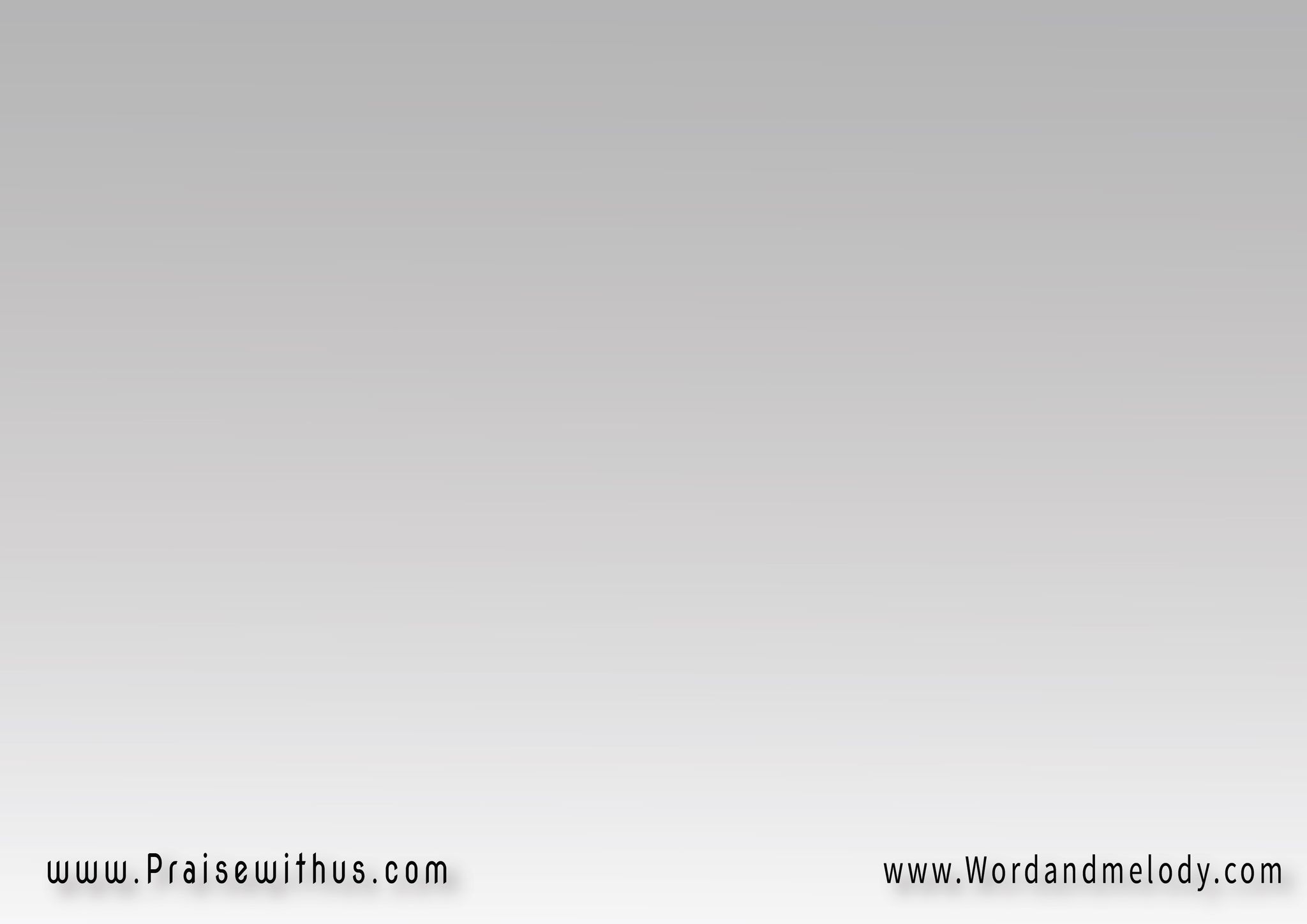 1- 
لما سمعت صوت 
حبيبي بينادى علىَّصوته الحلو كان ممزوج 
بعطف وحنية
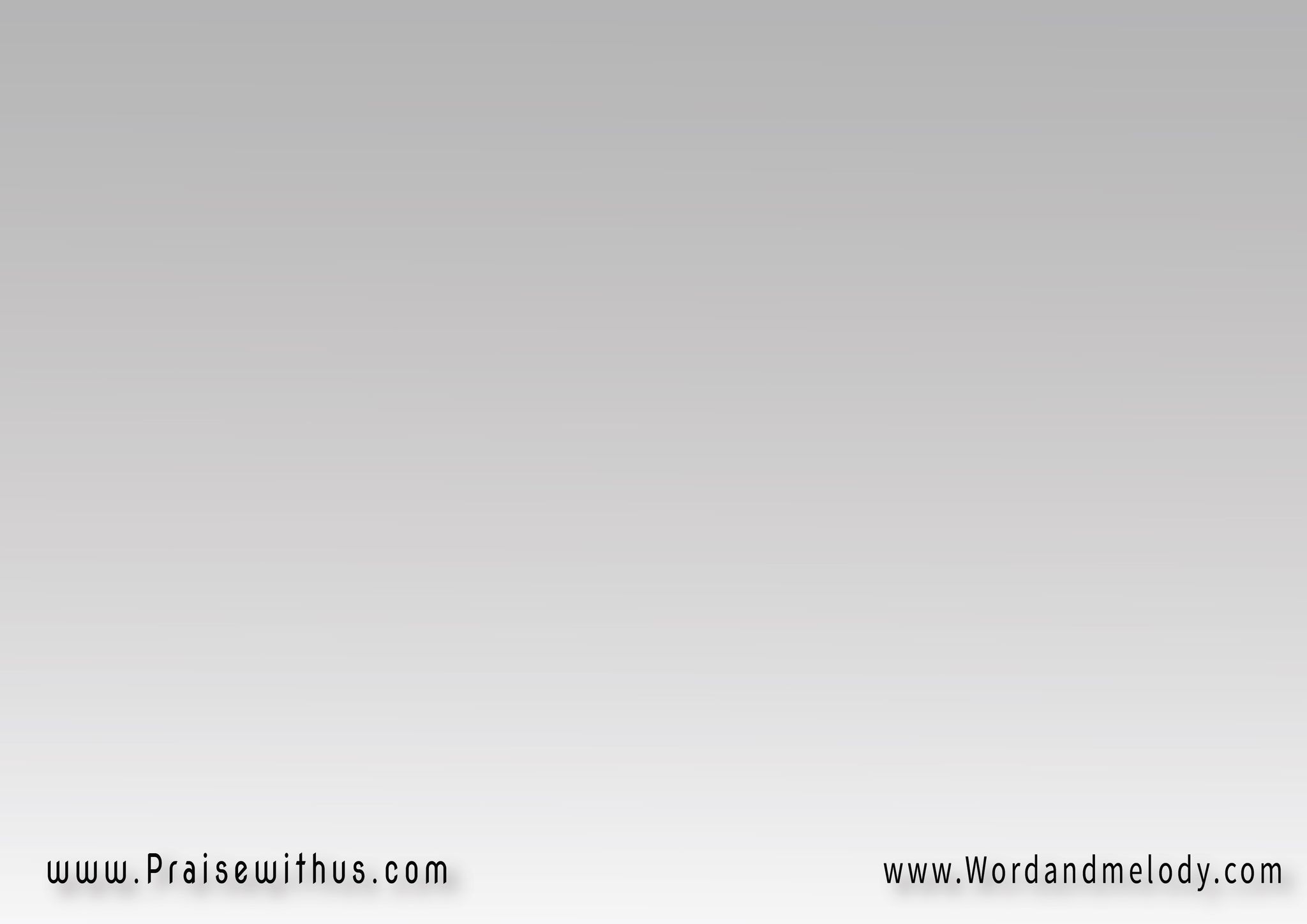 هداني فداني سدد كل
 الدين اللي علىَّطهر قلبي طهر نفسي 
وفتح لي عينيَّ
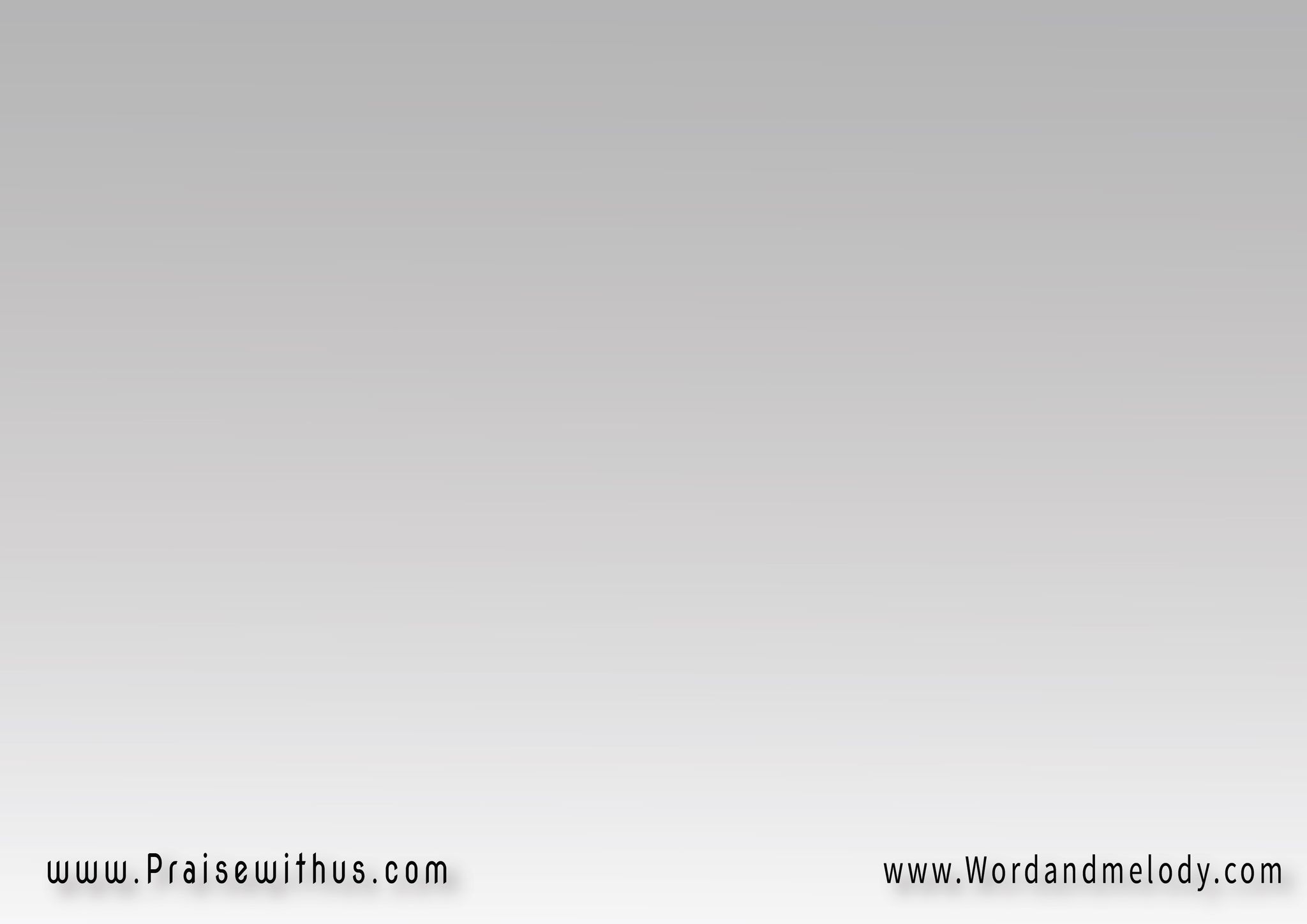 القرار:صوت يسوع جميل 
يشفي كل عليل
تشهد له السموات والأرض 
وتشهد له الأناجيل
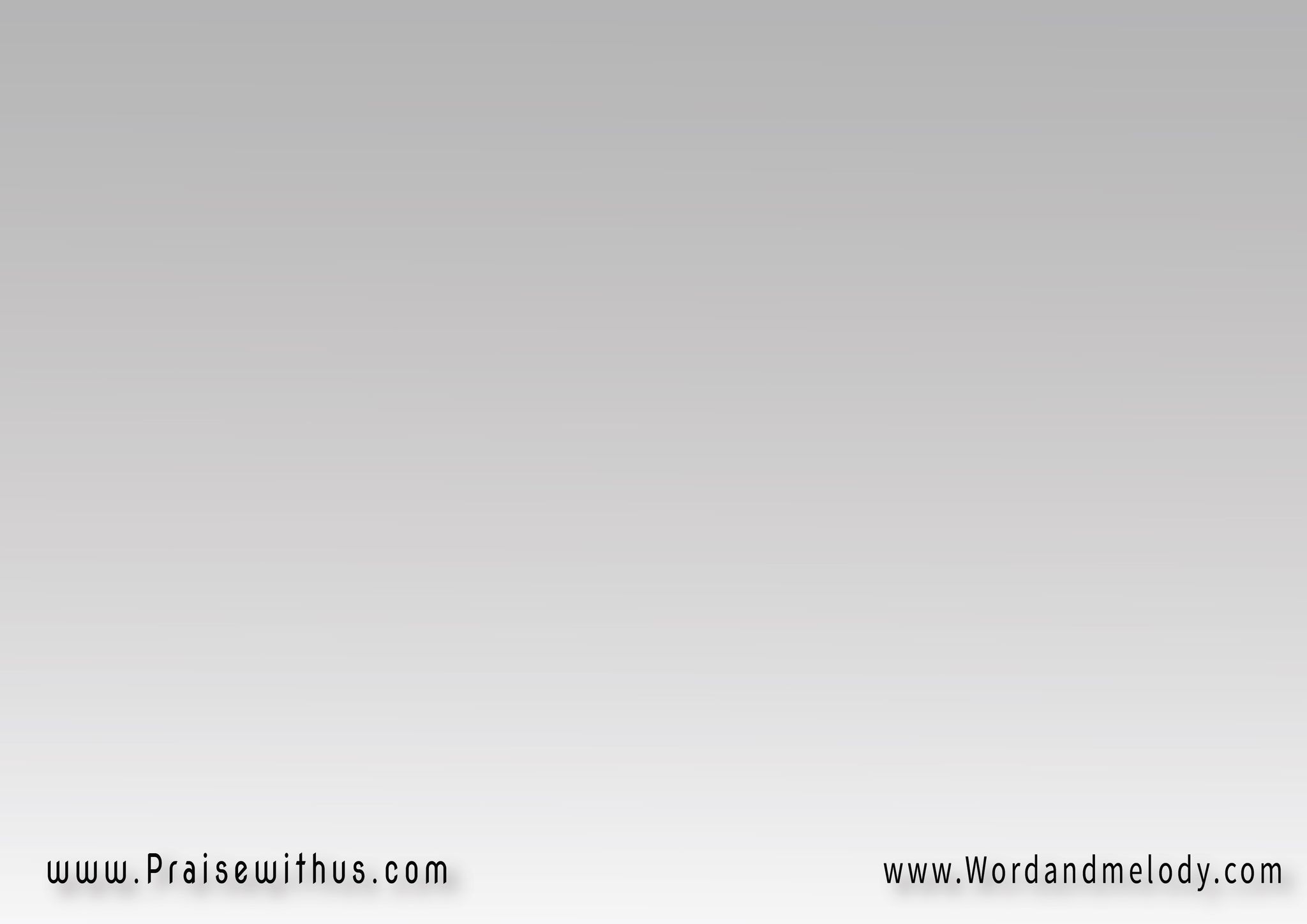 2- 
 صوته يسكت أعظم 
قوة يطفي أتون النارتسمع له الرياح تخضع 
له أمواج البحار
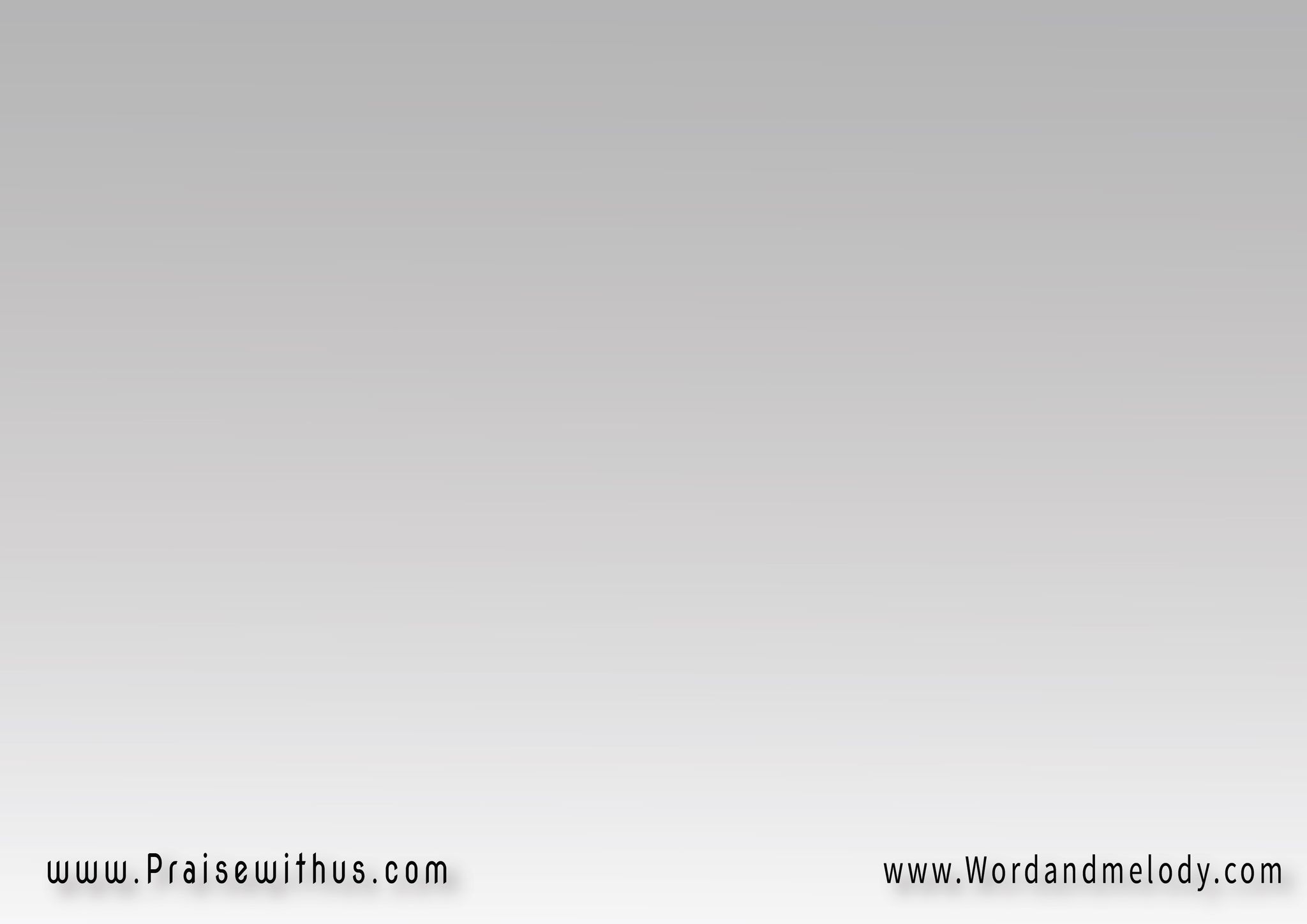 لما ينادي الميت يخرج 
من بين الأمواتصوته جميل وحلقه 
حلاوة كله مشتهيات
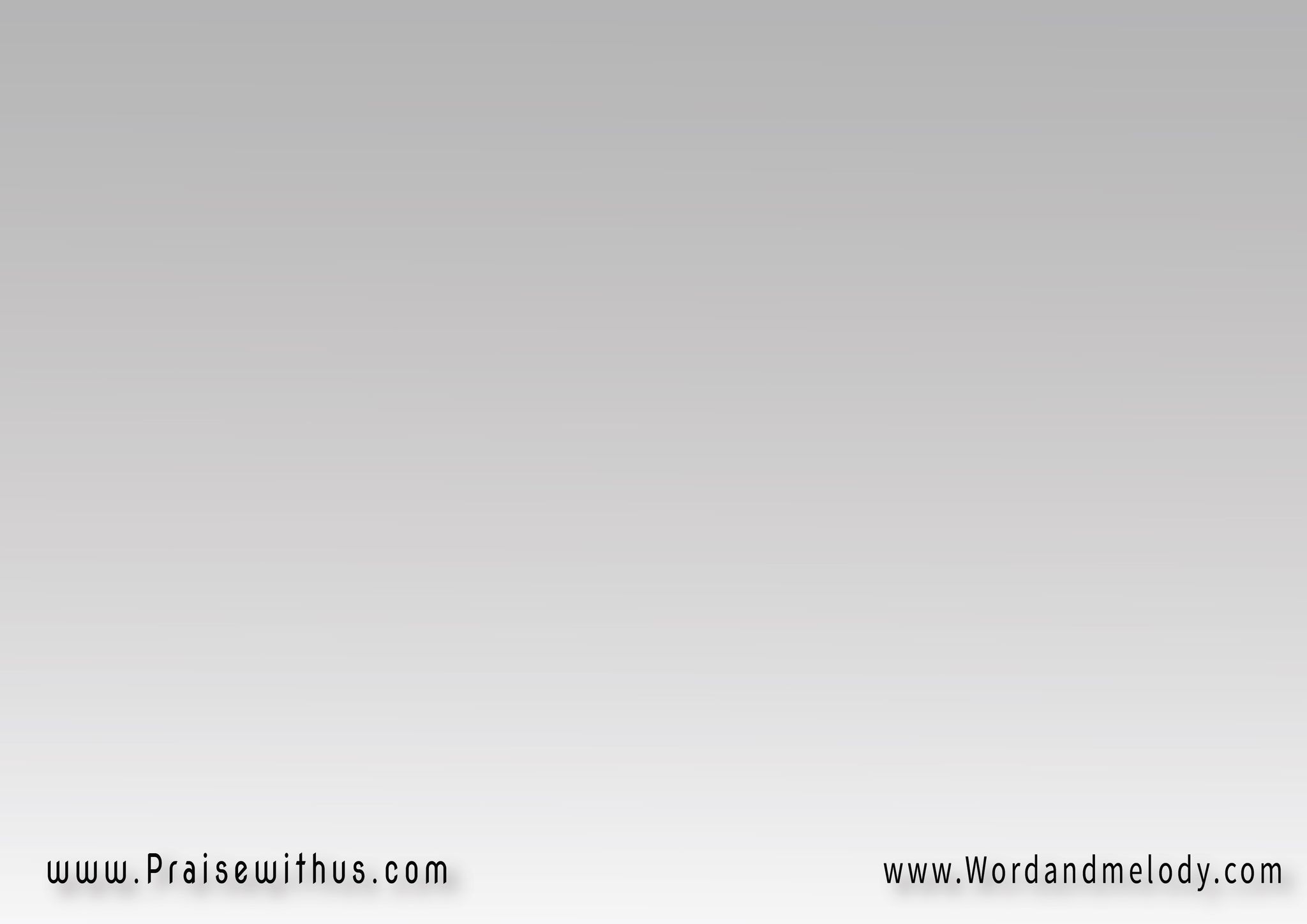 القرار:صوت يسوع جميل 
يشفي كل عليل
تشهد له السموات والأرض 
وتشهد له الأناجيل
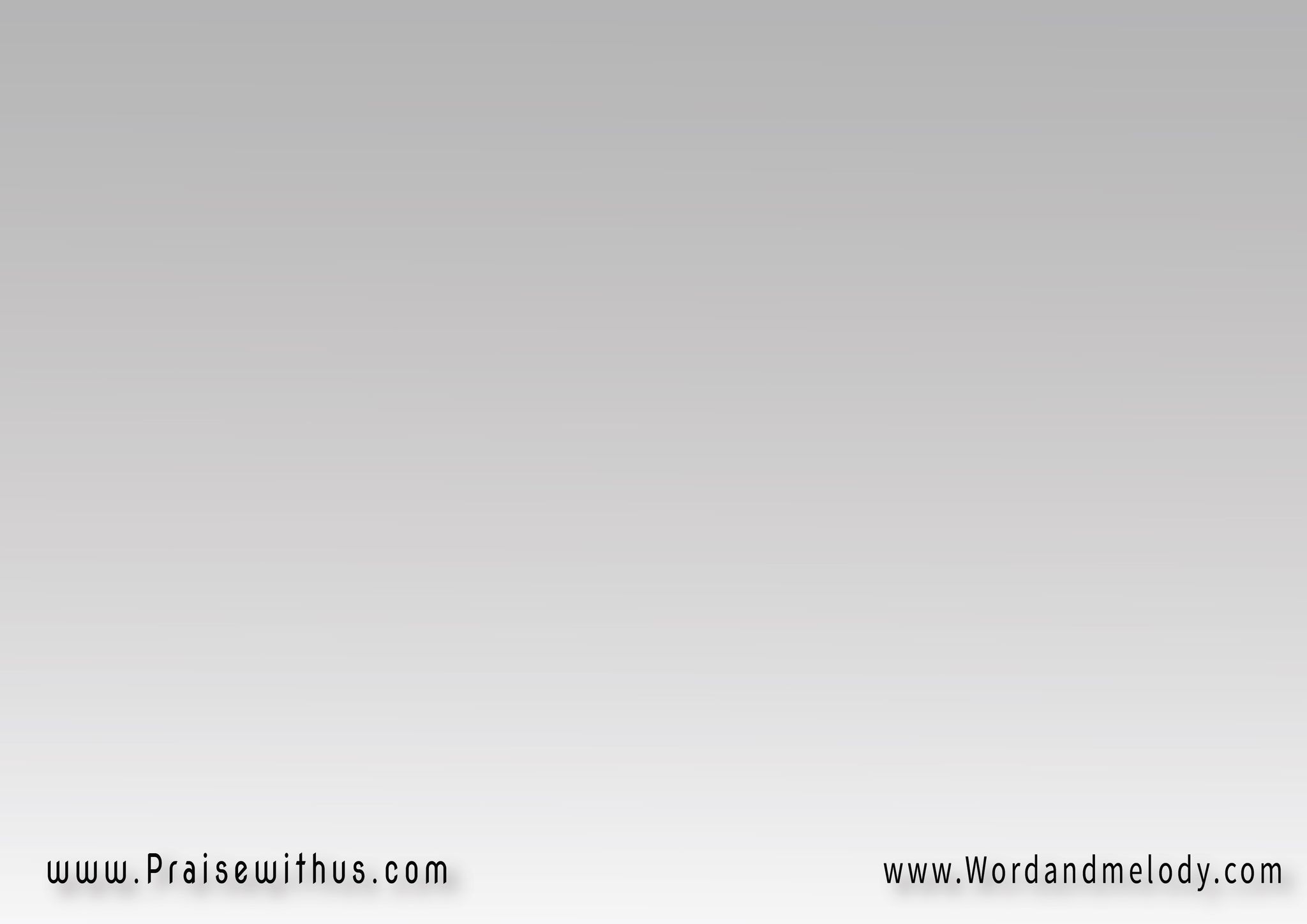 3- 
كل شئ مكشوف قدامه 
كل شئ عريانيعرف كل خبايا القلب 
وأفكار الإنسان
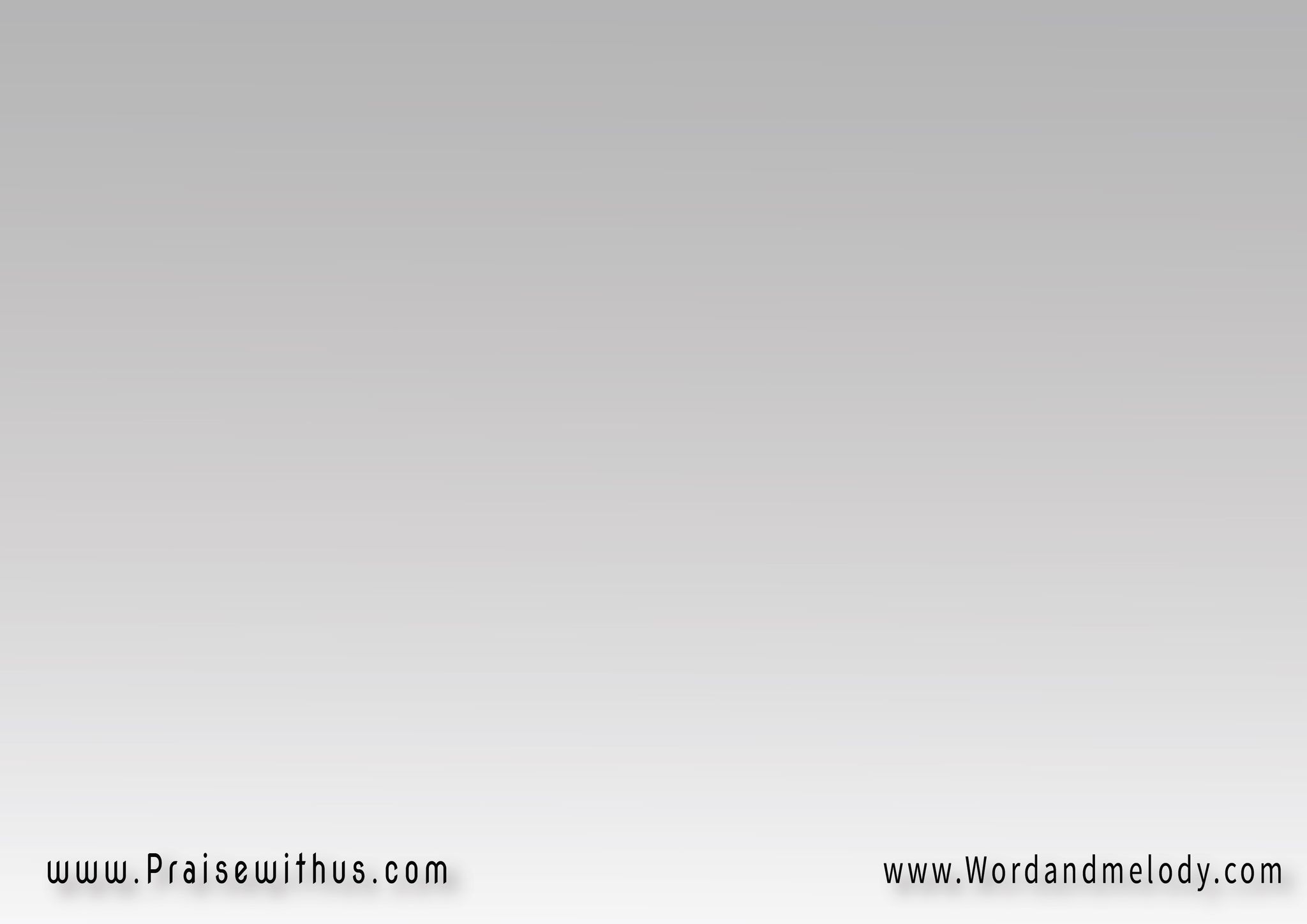 يكشف أسرار السامرية 
عند بير يعقوبتعترف له بكل خطية 
وتآمن وتتوب
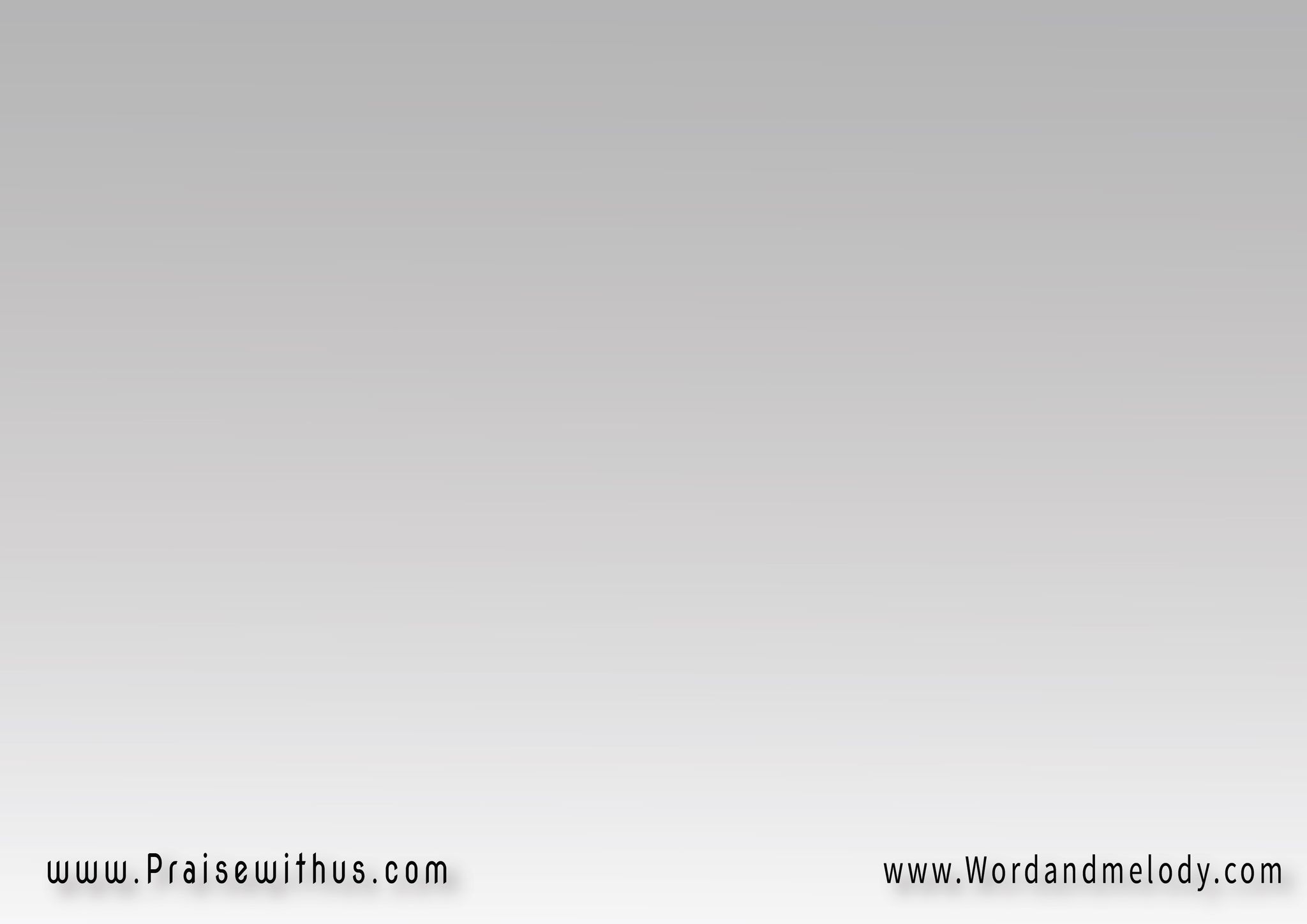 القرار:صوت يسوع جميل 
يشفي كل عليل
تشهد له السموات والأرض 
وتشهد له الأناجيل
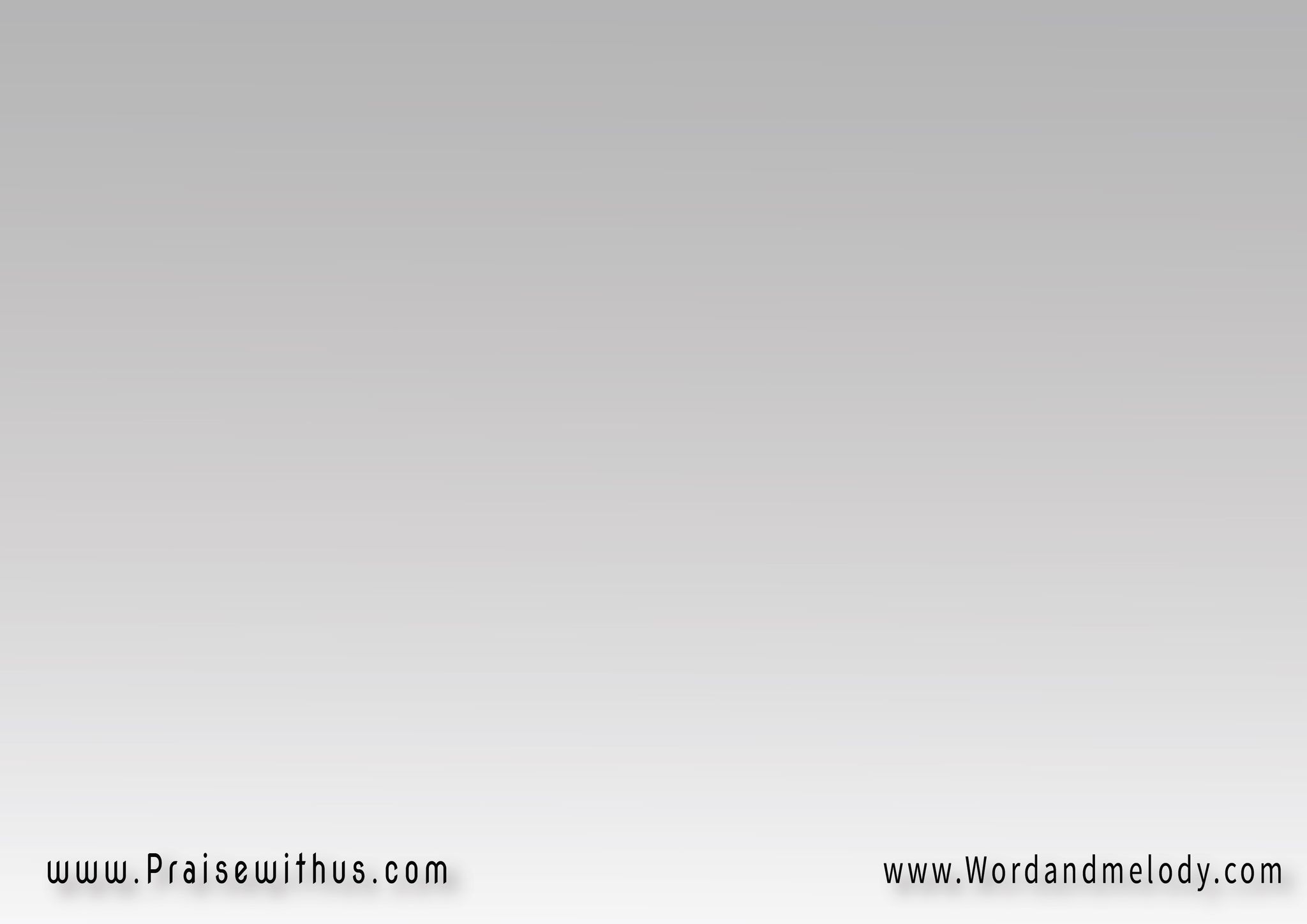 4- 
صوته ينور قلب الأعمى 
يشفي كل عليلشاول يصبح بولس 
أعظم خادم للإنجيل
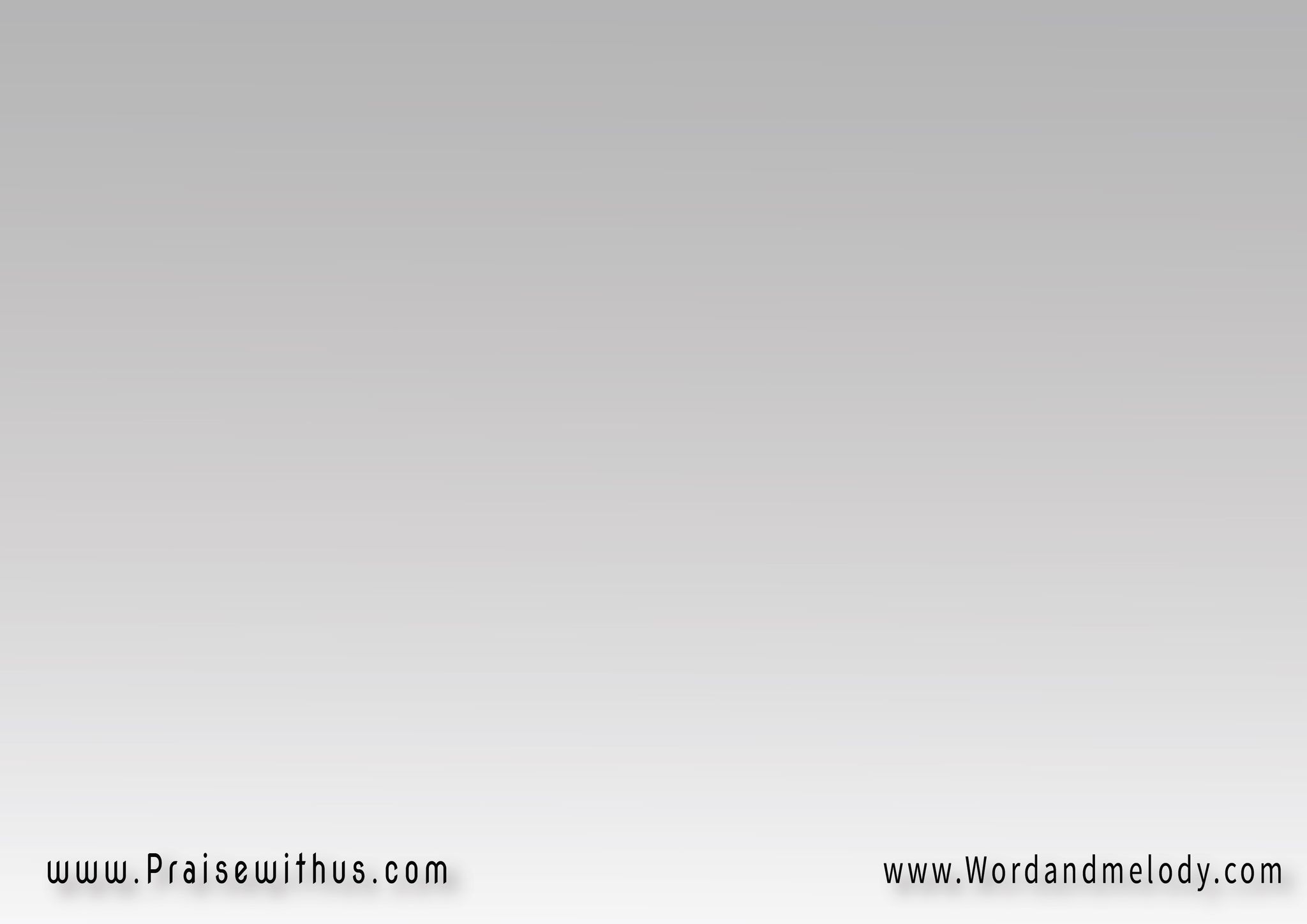 قلبه أتغير وكل طريقه
 لما الرب ناداهفتعال حالاً يا خاطي 
اسمع صوت الله
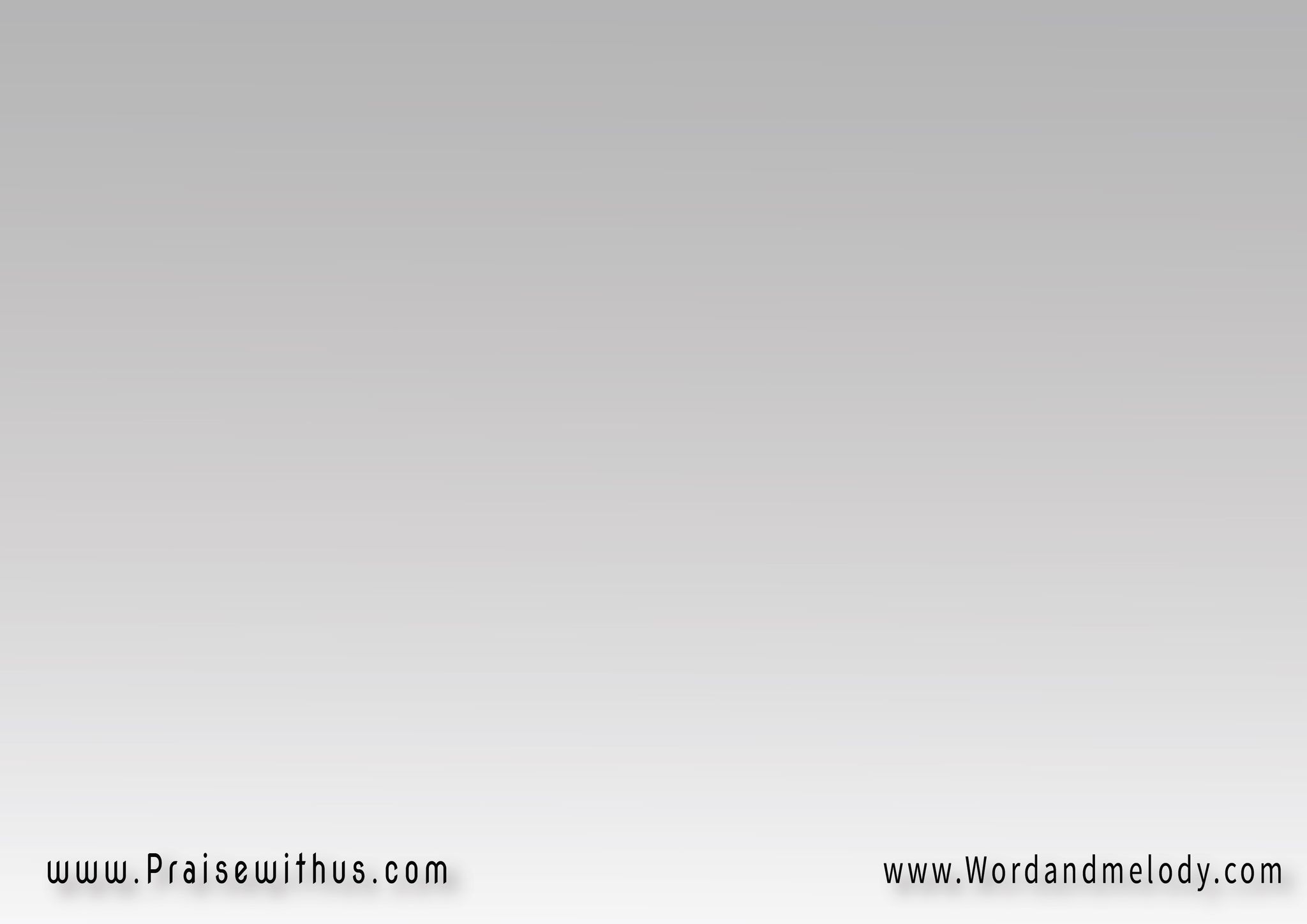 القرار:صوت يسوع جميل 
يشفي كل عليل
تشهد له السموات والأرض 
وتشهد له الأناجيل
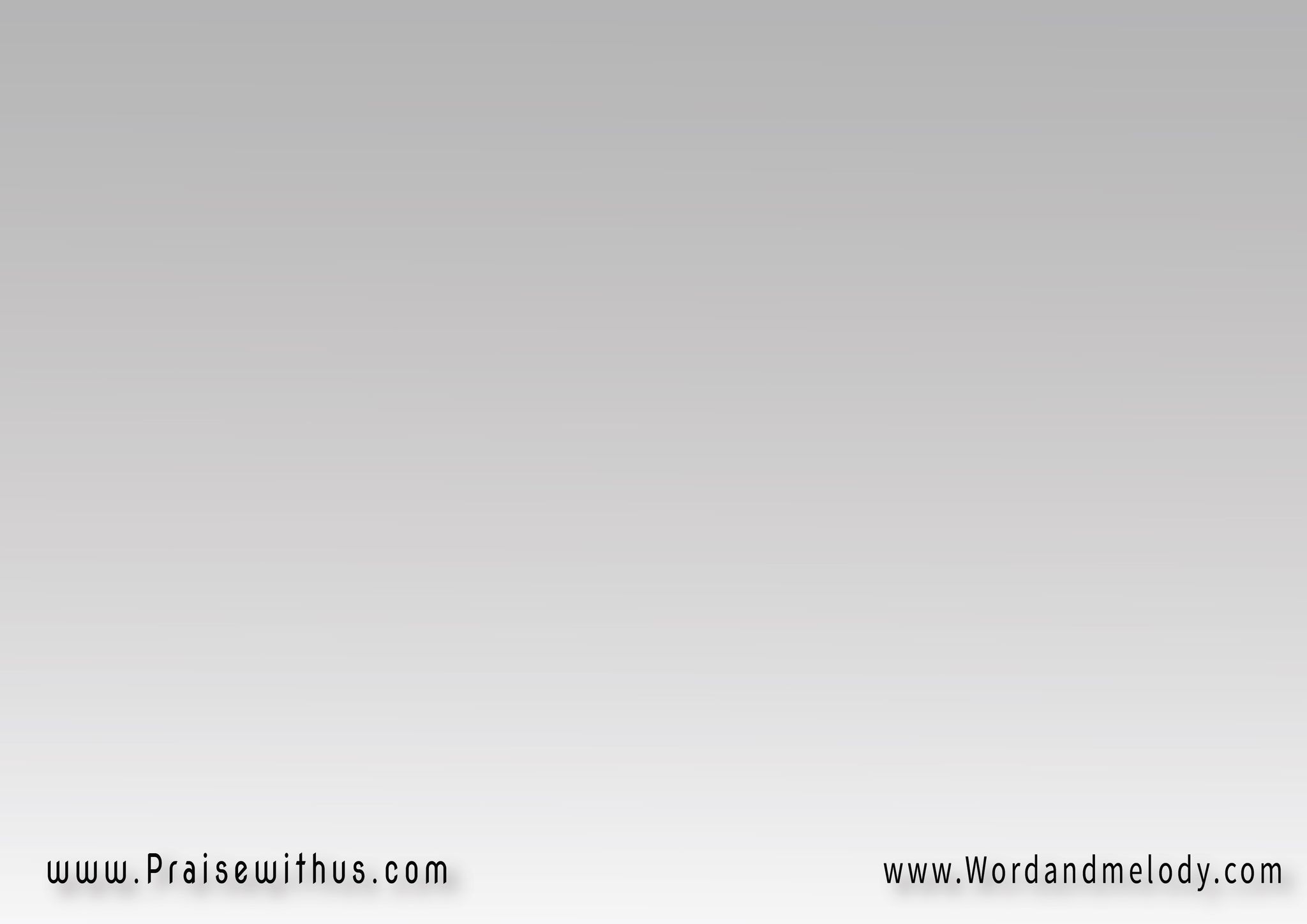 5- 
صوته ينادي لكل خاطي 
اسمع صوت اللهها انسى لك أنا كل الماضي 
من خطايا وذنوب
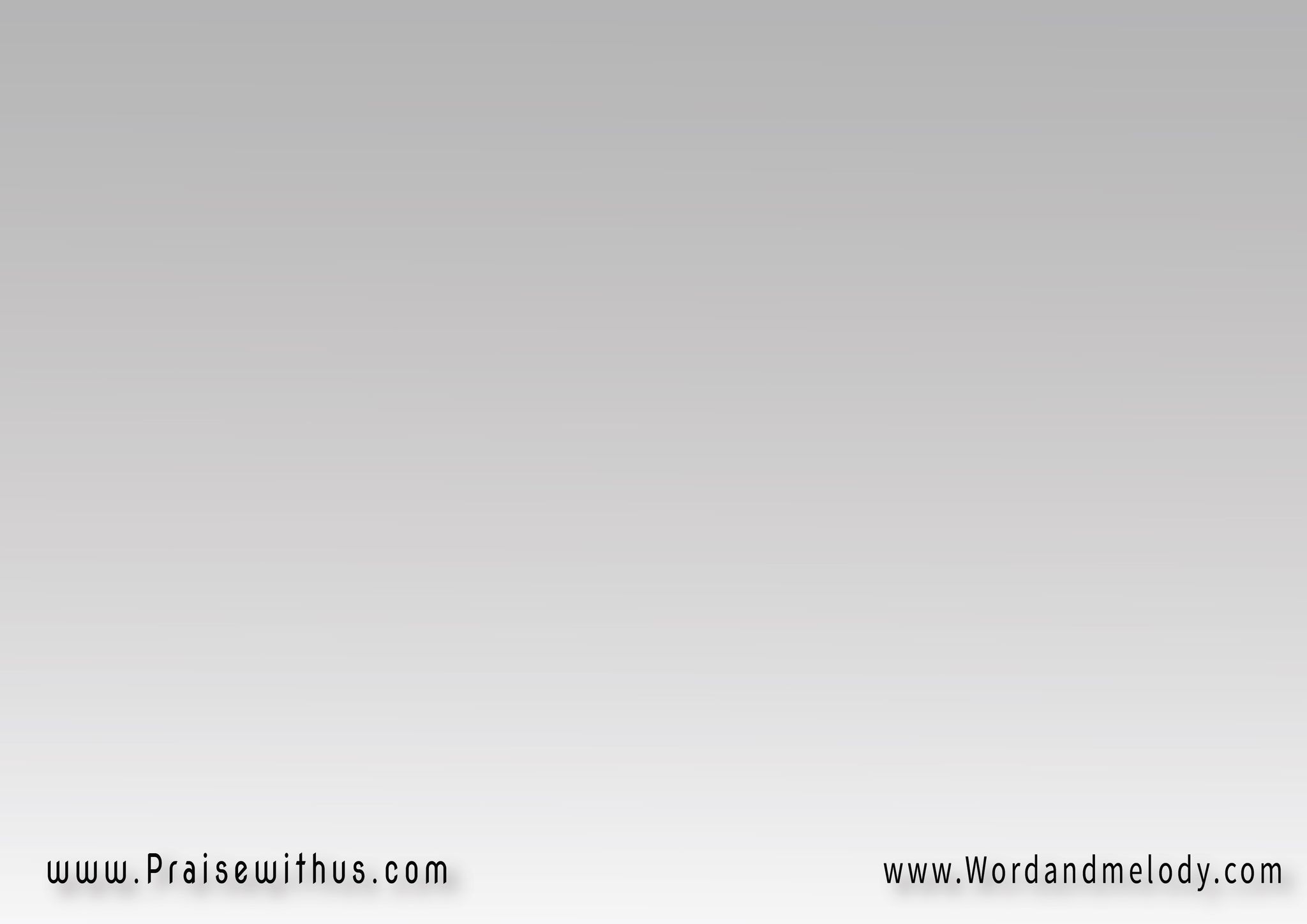 تعال اتمتع بالحرية 
كفاية ذل وهوانتضمن معايا الأبدية 
والبسك تيجان
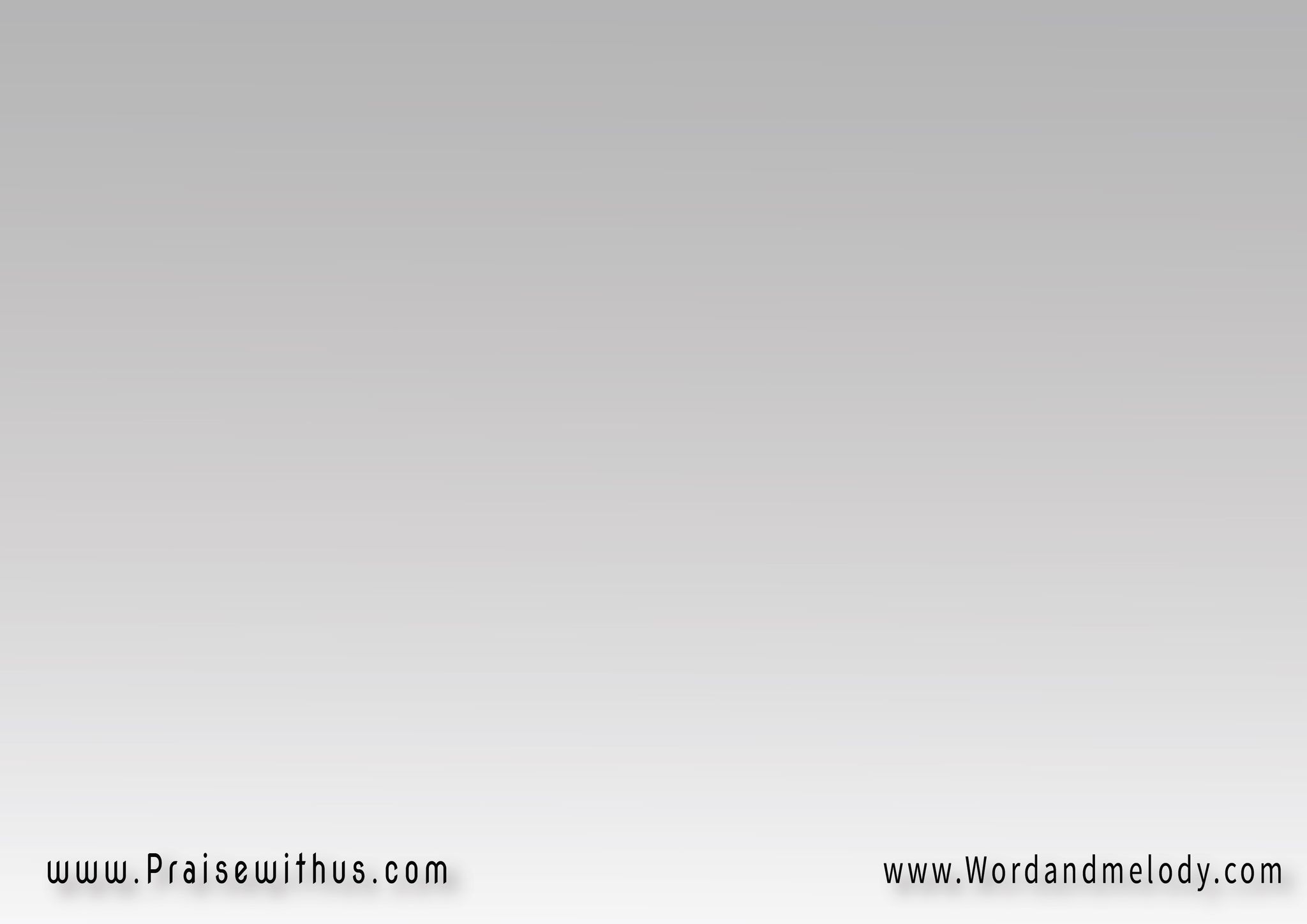 القرار:صوت يسوع جميل 
يشفي كل عليل
تشهد له السموات والأرض 
وتشهد له الأناجيل
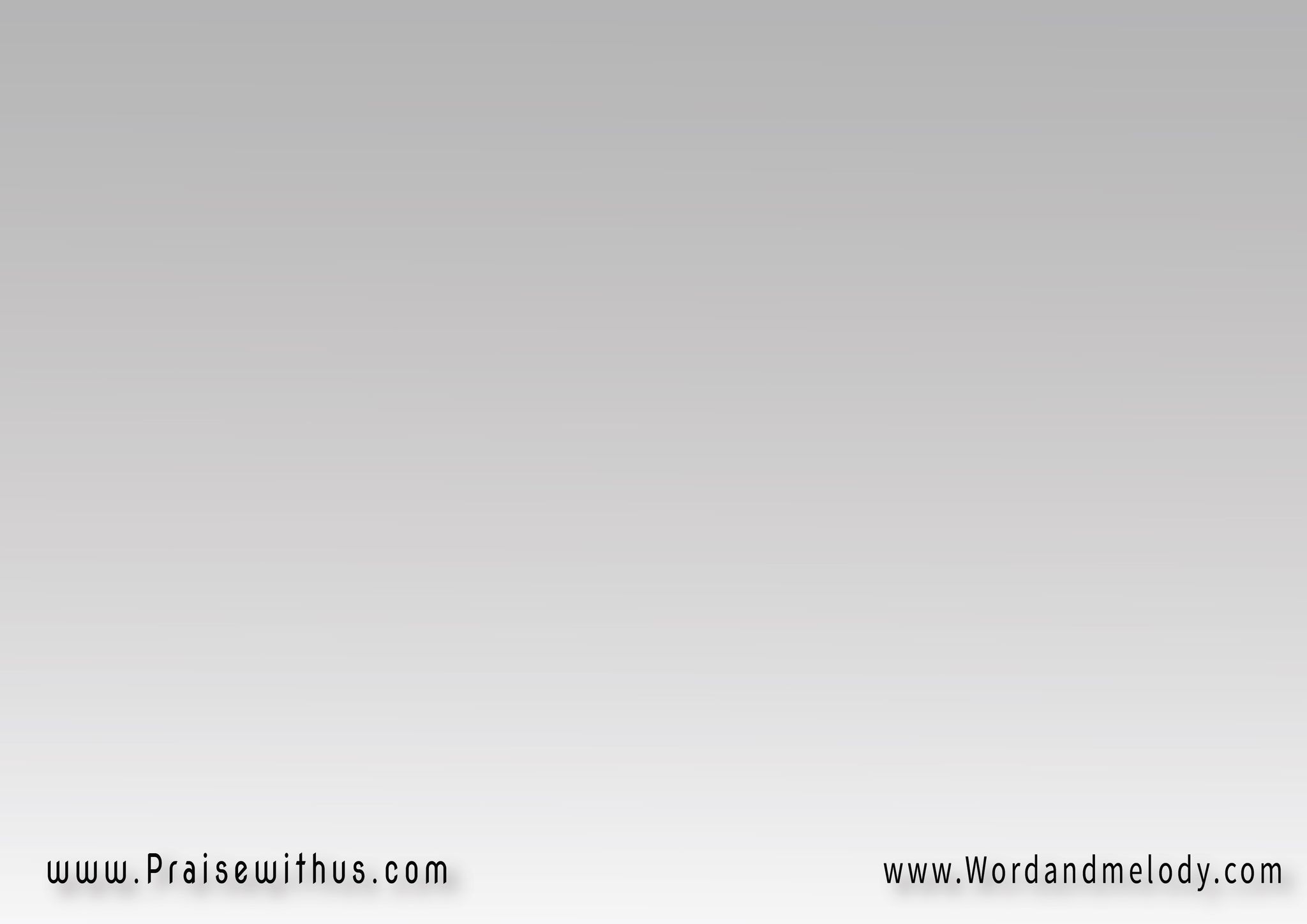 6- 
صوته ينادي لكل مؤمن 
لا تخشى الآلامده معينك ع العالم 
ربك إله السلام
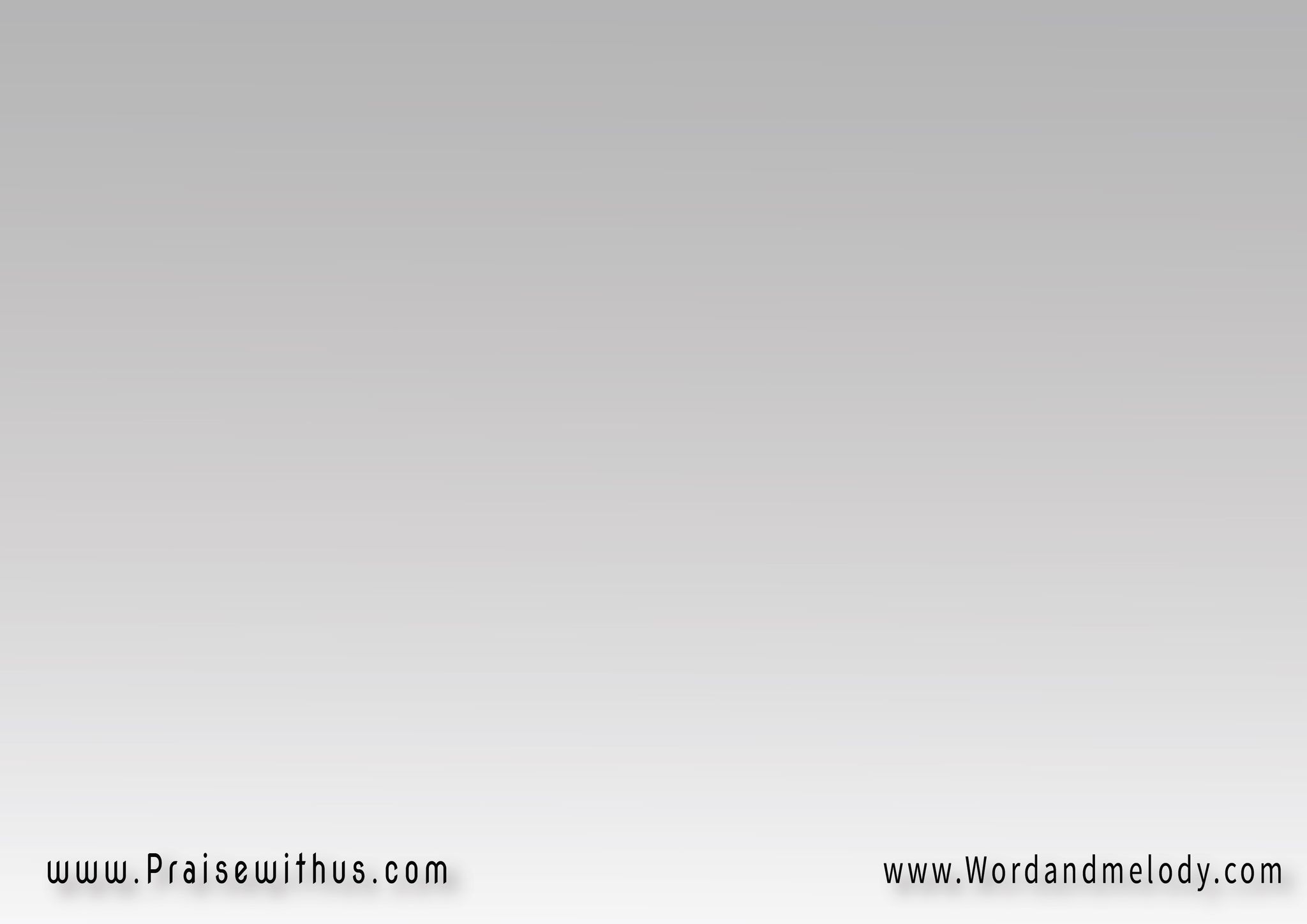 لما تواجهك أي ضيقة 
اذكر انك غريبومسافر لديار حبيبك 
ورحيلك قريب
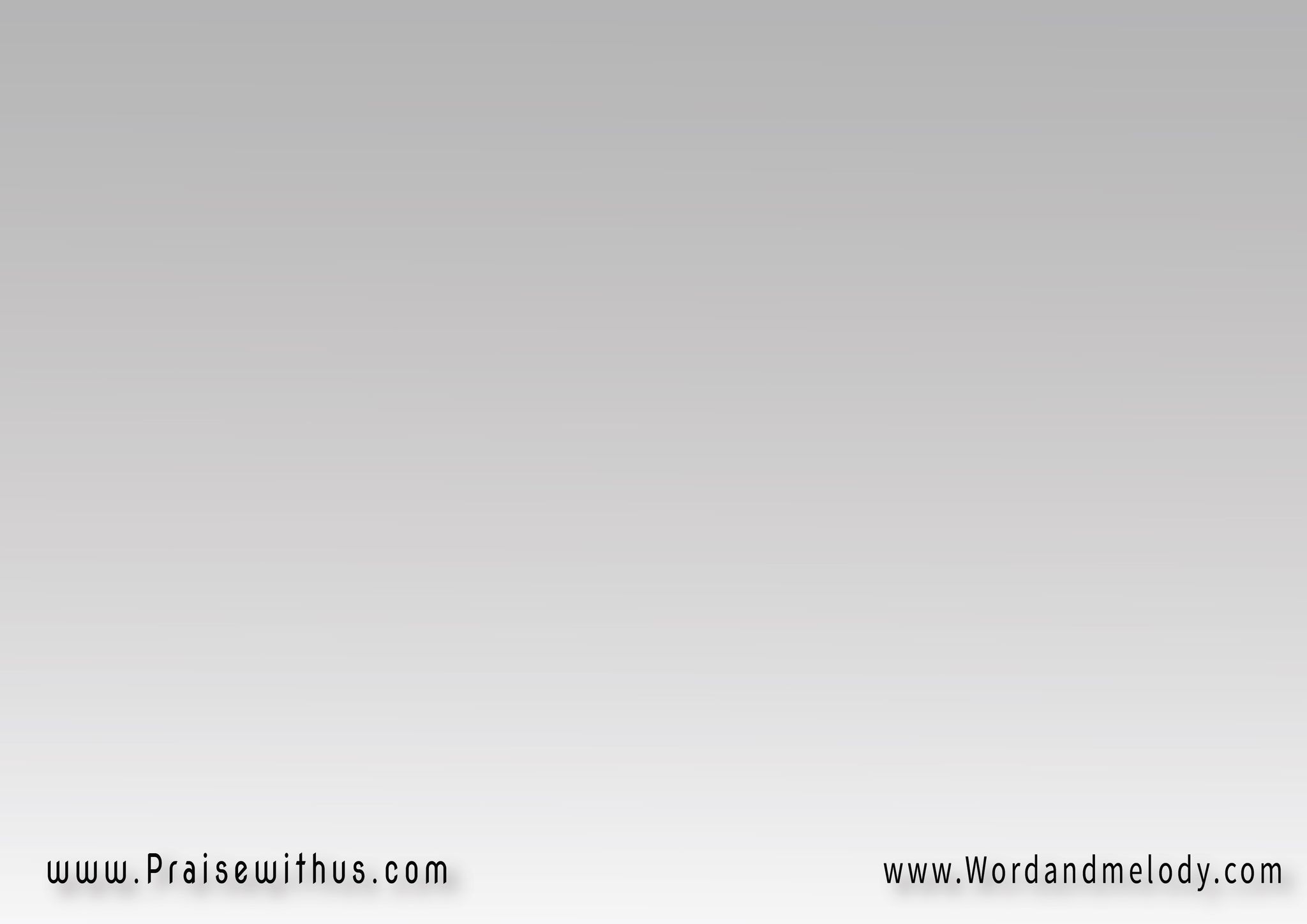 القرار:صوت يسوع جميل 
يشفي كل عليل
تشهد له السموات والأرض 
وتشهد له الأناجيل
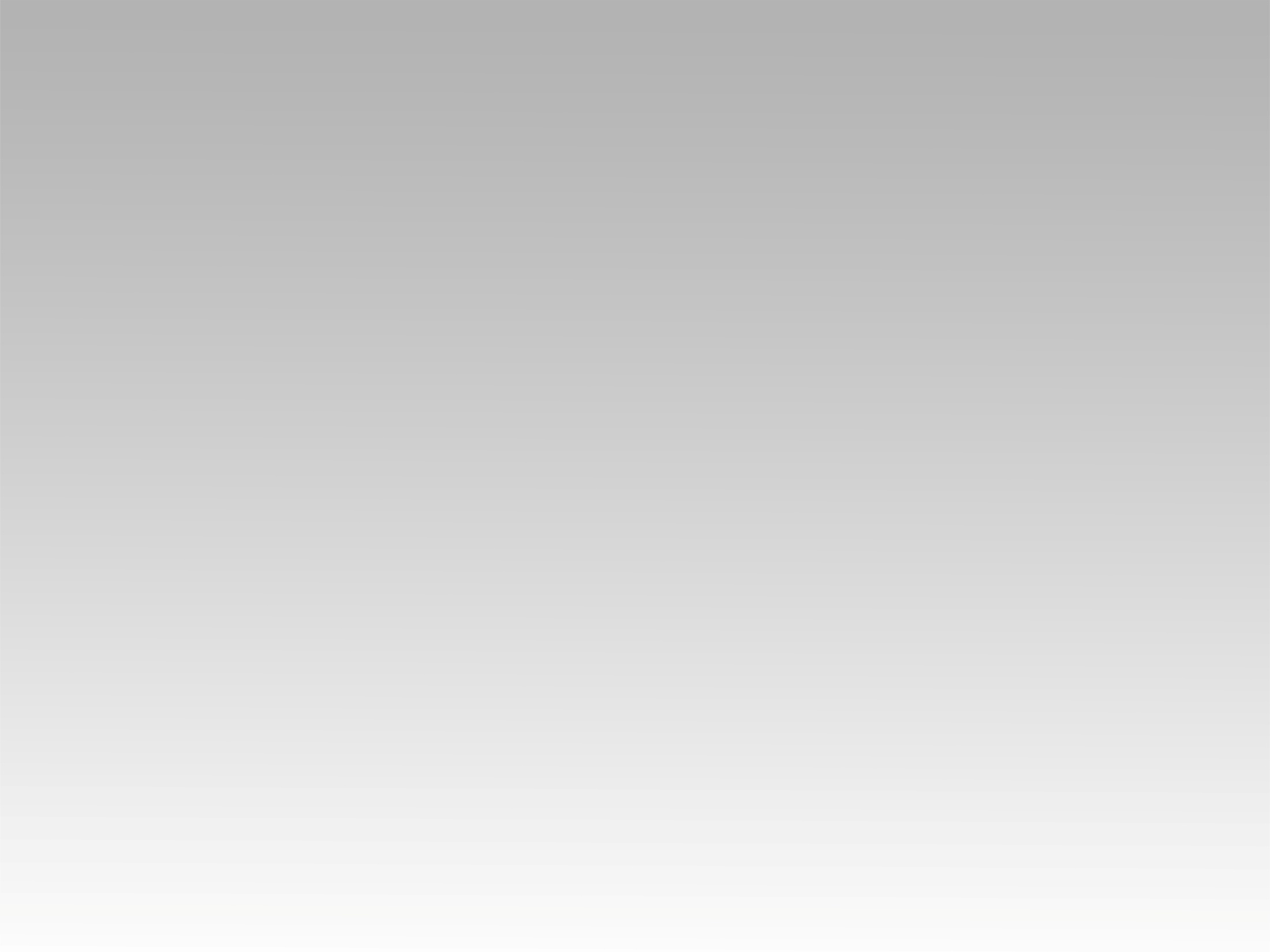 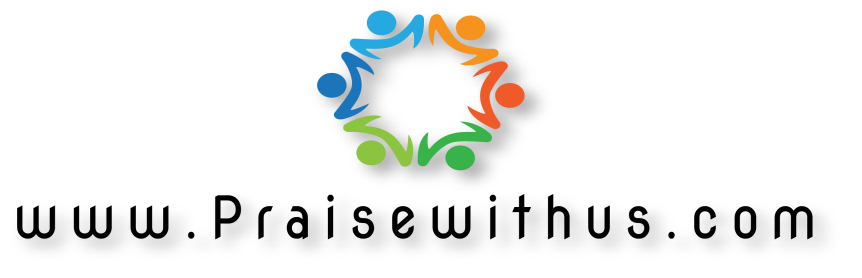